Content Marketing
Case Study
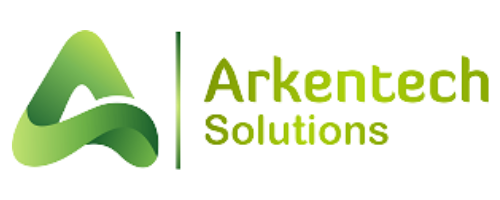 A Content Marketing Case Study
Targeted content marketing strategy to generate 100% qualified leads
Verified list of leads with prospect intelligence
On demand resource and flexibility
Quick turnaround
Highlights
End to end content marketing management
Cost reduction by over 50%
Increased reach of the sales team
The Client:
The Client is a market leader in on-demand sales performance management (SPM) solutions. The company’s SPM suite of products enables sales and finance executives to design, implement, manage, audit  and optimize sales compensation management  programs easily and affordably. The client's solutions  automate the process of aggregating data from  disparate systems into a secure, hosted repository, and  enable companies to leverage this business data, which  is the lifeblood of sales performance management.
The Challenges:
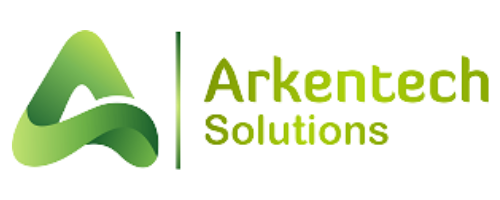 Being a player that catered to a very specific market, the client was looking for ways to increase the reach of the sales team. They wanted to generate qualified marketing leads where they can pitch their SaaS based product.
	As businesses grow, a simple mix of marketing tactics is not enough. Businesses must create a complex web of customer touchpoints, so that interest can be generated among the target audience and that interest can then spark the fire for conversion.
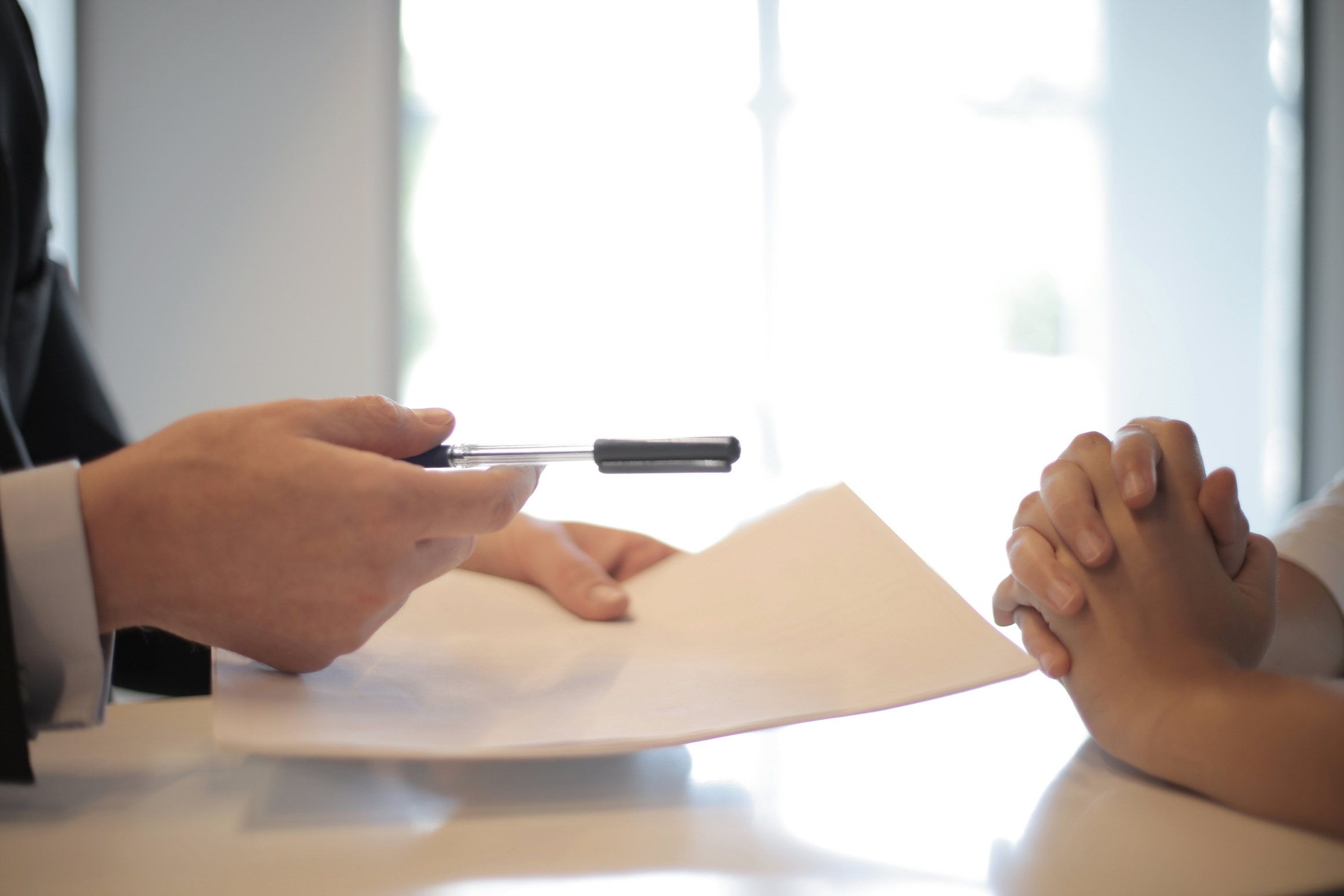 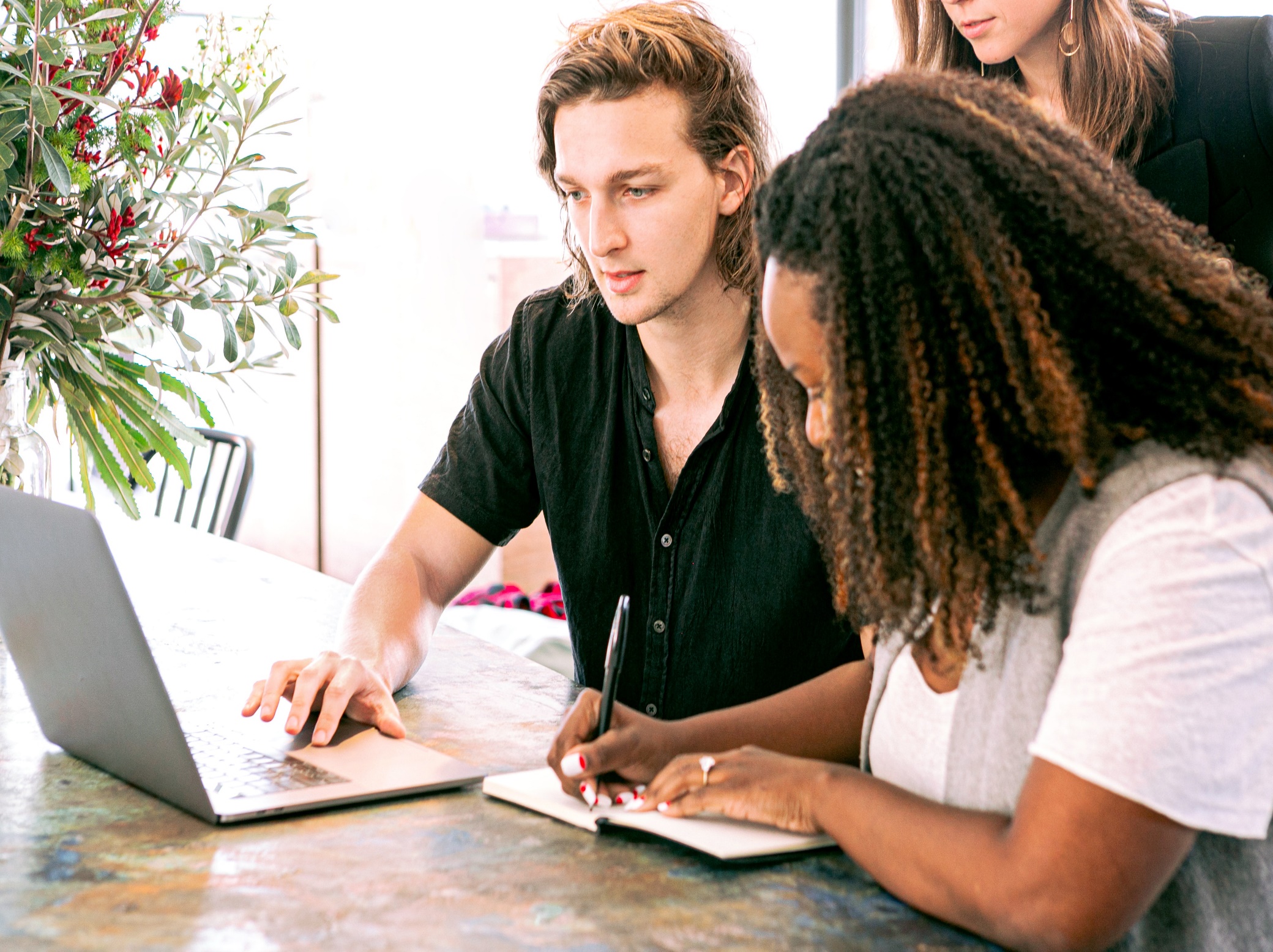 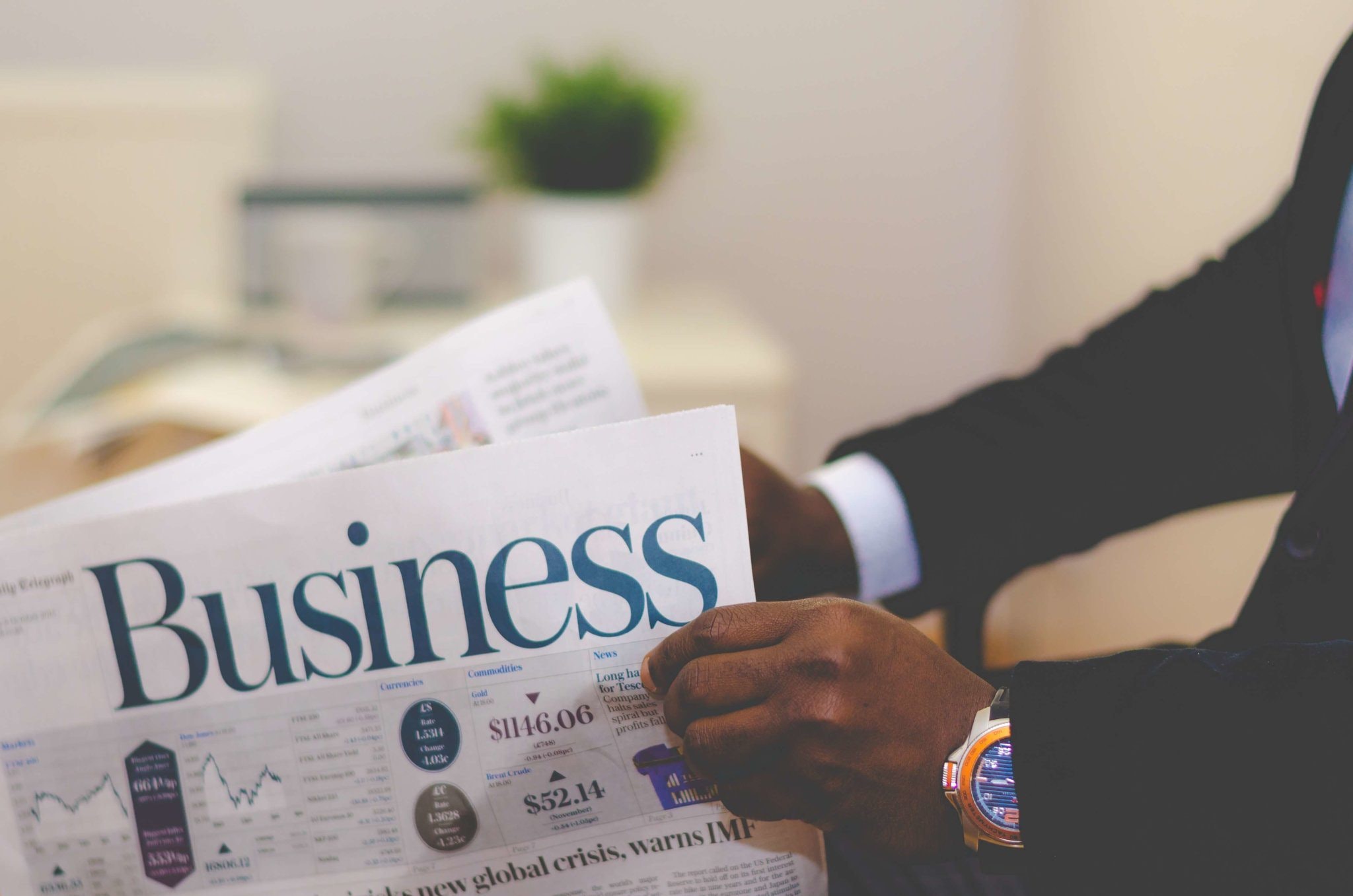 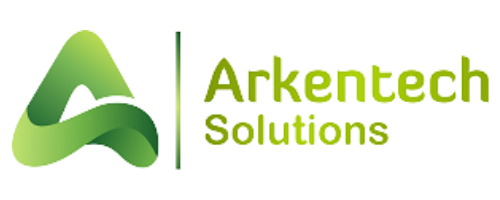 Why ArkenTech Solutions
ArkenTech Solutions has been smartly helping B2B technology  companies succeed by aiding them with generating  interest that leads to sales.
We utilize a mix of experience, technologies, tactics, and  manpower to quickly and innovatively reach out to the  target market on behalf of our clients and build a consistent lead pipeline for their sales teams.
In this assignment, the client was very particular about  the target audience definition and was ready with a  well-defined specification. The client only wanted to  focus on those who had a certain level of interest in  their product.
ArkenTech Solutions has vast experience of successfully  working with highly specific and well-defined client  requirements and we were most suited for this task as  well.
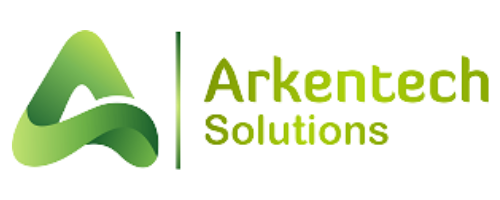 Our Solution
The first step towards a successful lead generation  campaign is to accurately articulate the benefits to the  potential clients. So, we decided to leverage targeted content marketing strategies to reach the prospects.  The project consisted of the following:
List creation: Catering to the B2B technology  industry for about a decade has put us in a unique  position. We have a vast database of verified  industry contacts that we leverage based on our clients’ needs. For this project, we pulled out a list  with very specific selection criteria defined by the client.
Initial contact through email: In the first phase, we  emailed the prospects with a high-level overview of  the content. We sent four different types of emails  with a link to the landing pages for four different content assets that were designed according to the  job title. Due to the highly targeted and useful  content, we got a conversion rate of 27%.(Much higher than the industry standards) Over half  the prospects downloaded the content after  reaching the landing page.
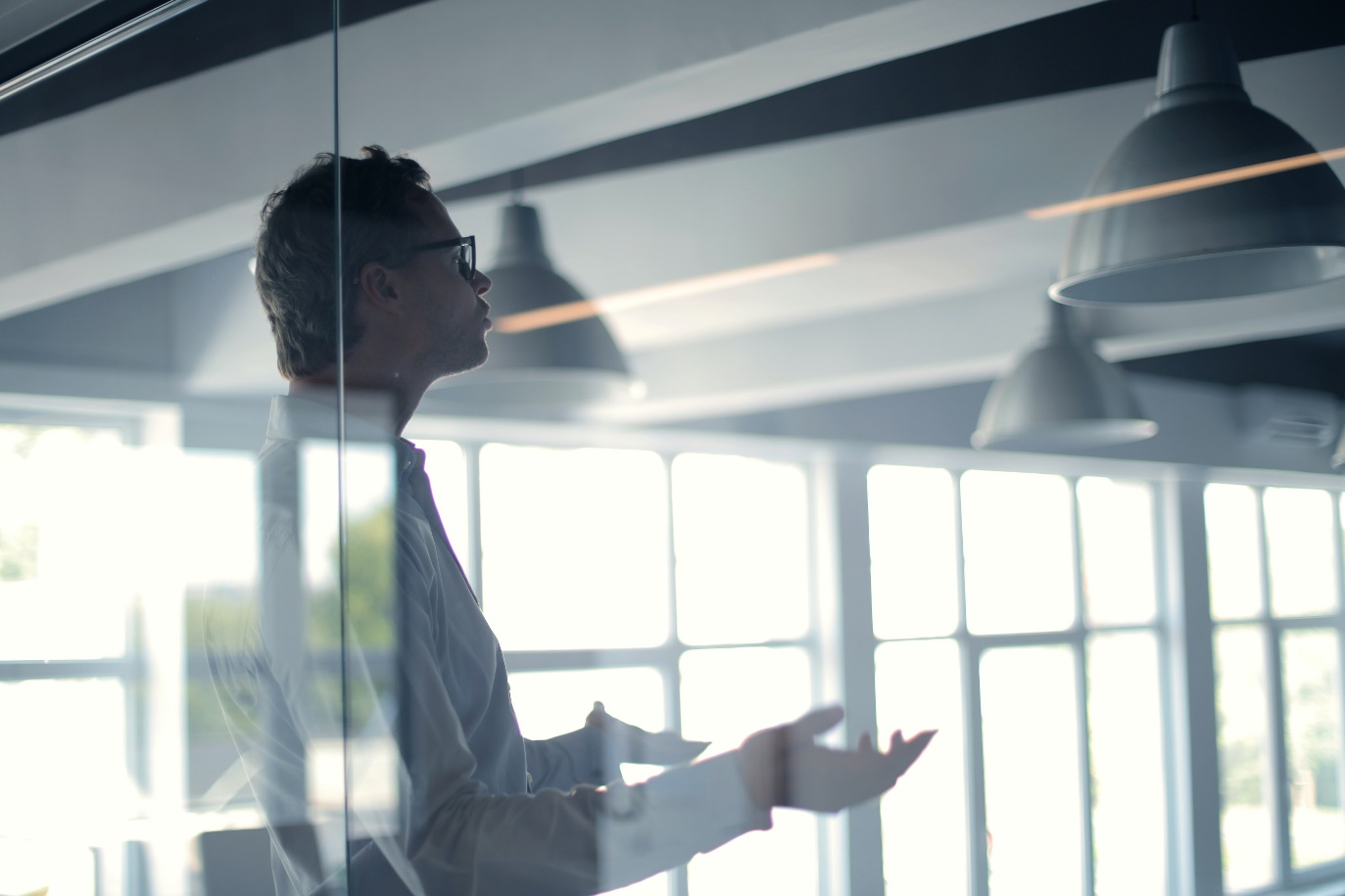 Content development: Along with the client we  developed emails, landing pages, and four different  types of content assets that catered to the information requirements of specific set of job titles.
Verifying the hand-raisers: A marketing campaign is  not complete till you get verified information and not junk entered just for the sake of downloading content. We deployed a telemarketing team for verification of the leads gathered and also appended the missing fields from the collected  data.
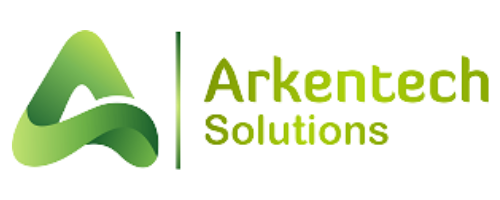 ArkenTech Solutions Difference
Content marketing is all about reaching the right  people with the right information at the right time  and hence content assets targeted for different job  roles was vital to the success of the campaign. This  was made possible with our enormous B2B database that has accurate job titles for all the contacts.
Leveraging best practices and past experience, we know what works best for B2B email marketing. Keeping that in mind, the emailers, the landing page, the timing of the campaign and the telephonic calls-all must be in-sync. Our team executed the project  flawlessly for maximum impact.
Our experienced telemarketing and list appending  team verified every single lead and ensured that the  client only received high-quality list of prospects  who are genuinely interested in their product. We  also added extra information about the prospects to  make the lead well-rounded.
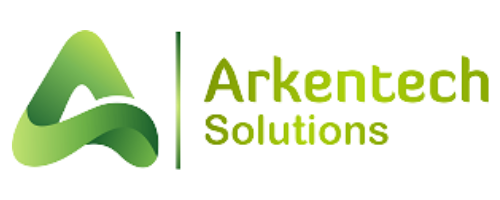 Business Benefits
ArkenTech Solutions was able to generate more than the number of qualified leads that the client had anticipated from this content marketing activity.

We completed the entire project within the timeline. We took just two days to ramp-up for the project. This included list extraction, script  approval, team allocation, and training.

All the leads that we presented to the client  were 100% accurate and with our telephonic lead verification service, the client received all the business card information of the leads.

With our dedicated and quick efforts, the client  was able to accomplish the goals within the timeline.
Outcome
After a period of three months, the client got back to us and was very happy with the results and mentioned that they were able to convert 17 prospects to BOFU stage and 5 of them are their customers now. 

We have been working with this client for over 1.5 years now and are still providing leads of the top quality.
Lets Work Together
Suite – 608-609
Lunkad Sky Station
Viman Nagar
Pune,Maharashtra
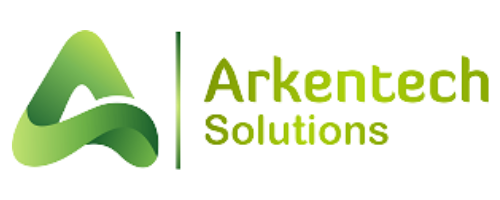